A
TEMA 1º 
A ARTE NA PREHISTORIA
1
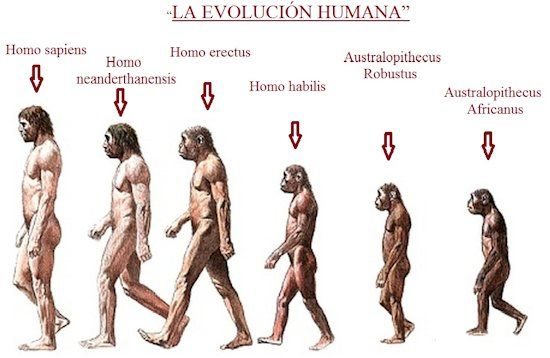 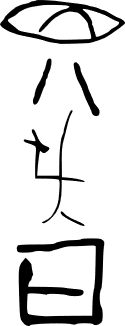 LIMIAR. A PREHISTORIA
	A PREHISTORIA: É o período que vai desde a aparición do home ata a aparición de documentos escritos (Historia)
	A escritura e, por tanto, a HISTORIA aparece  en torno ao 6000 e o 4000 a. c.
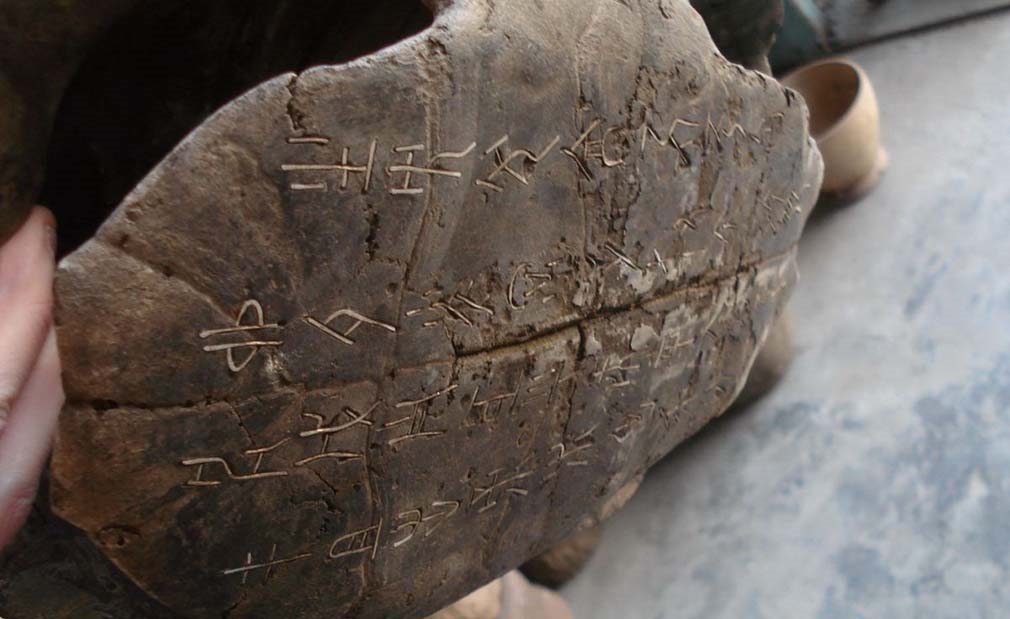 Marcas semellantes á escritura debuxadas sobre caparazóns de tartaruga descubertos na moderna Jiahu (China), datados arredor do 6000 a. C..
3
O PALEOLÍTICO 
	O PALEOLÍTICO do grego: Paleo antigo / litos pedra é o período máis antigo da prehistoria e caracterízase polo uso de ferramentas de pedra tallada (silex).  
	No PALEOLÍTICO SUPERIOR (50.000-10.000 ac.) aparece o home actual, homo Sapiens en Europa. Polo clima -tipo glaciar- os homes viven en covas, en grupos de 20-30 individuos dedicados á caza dos grandes herbívoros, base da súa dieta (bisontes, renos, cervos, cabalos... etc.)  e a recolección de frutos
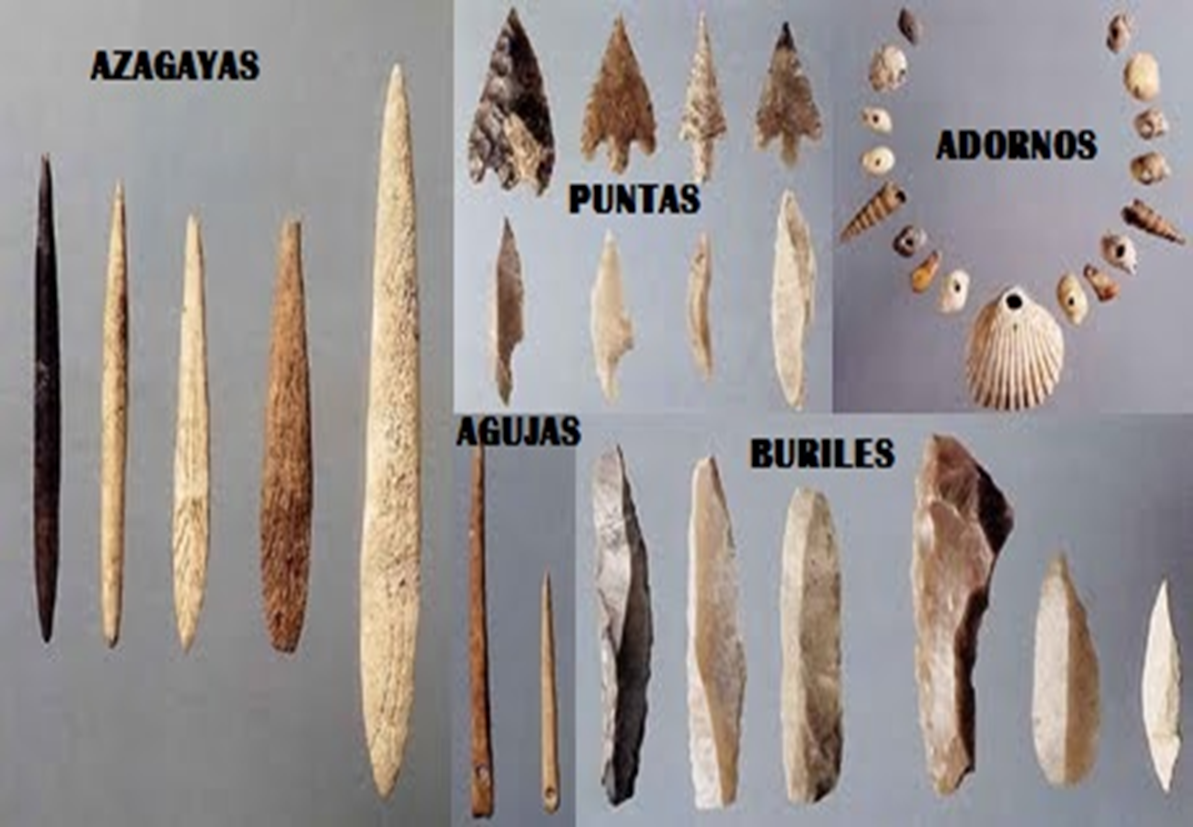 Ferramentas do Paleolítico
Ferramentas do Paleolítico;    Ferramentas de pedra
Cantos traballados   Usos: emprégase como unha hacha de usos multiples Material: sílex.
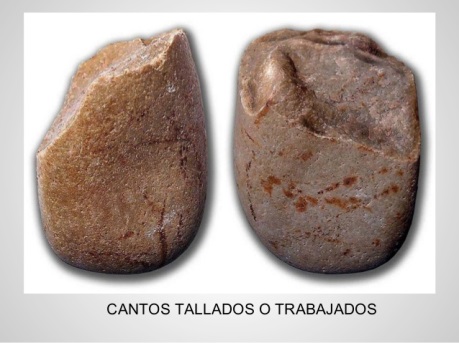 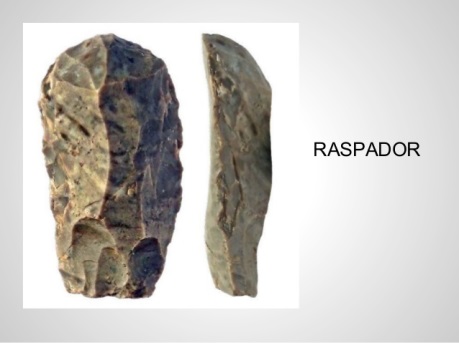 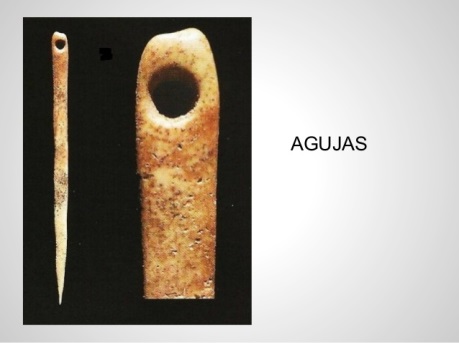 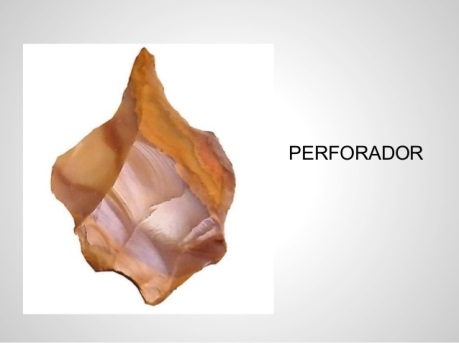 5
A esperanza de vida era moi curta (25-30 anos) e a mortalidade infantil moi elevada polo que a poboación era pouco numerosa (uns 10.000 habitantes en Galicia, 5 millóns en todo o mundo). 
	Pola ARTE destes pobos dedúcese que adoraban a unha deusa da fecundidade (Venus paleolíticas) e que practicaban rituais máxicos para propiciar a caza (pinturas de animais nas covas).
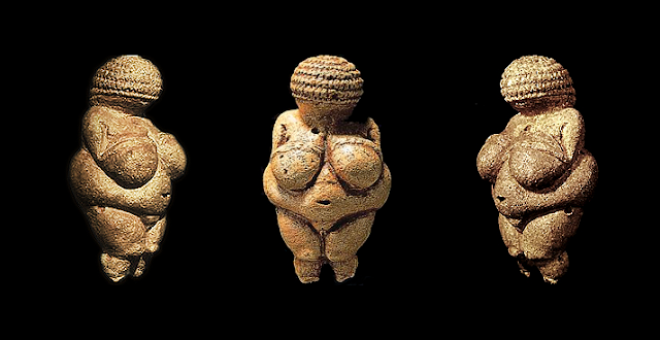 c. 28.000 / 25.000 a. C.
Venus Willendorf
6
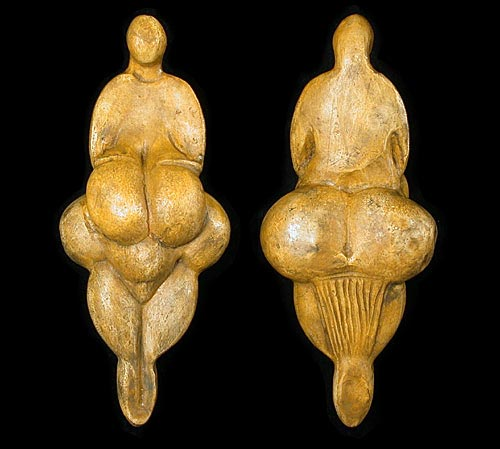 Venus de Lespugne
26 000 y 24 000 años 
de antigüedad
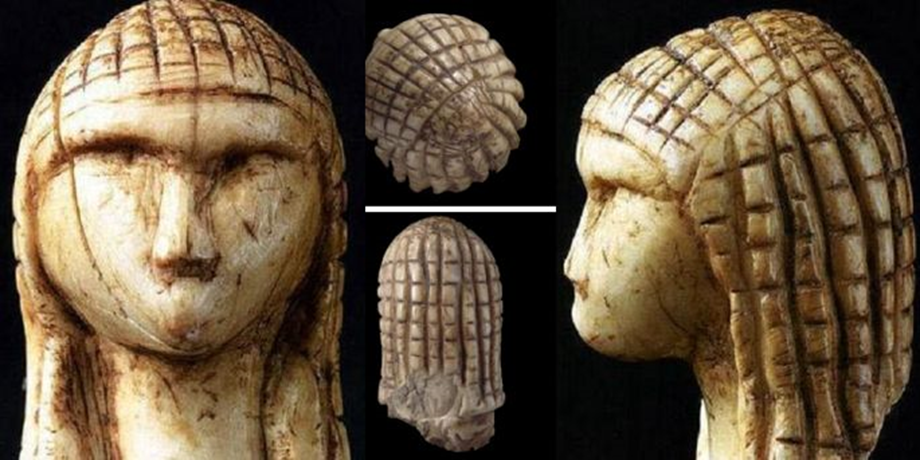 Estatuiña de Brassempouy ou Dama da carapucha. 26.000 – 24.000 a. C.
8
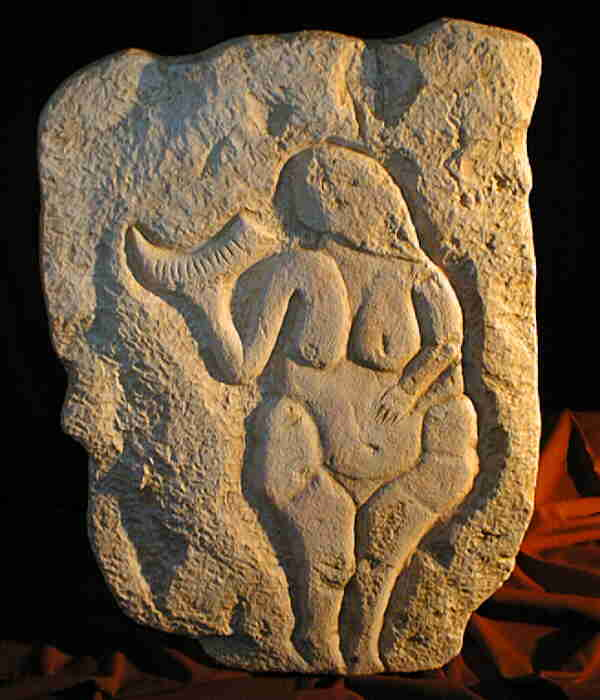 Venus de Laussel
 ou Venus do Corno
30.000 años a.C. ?
1- A ORIXE DA ARTE . Paleolítico
n 1879 Marcelino de Sautuola descubre as covas de Altamira; a comunidade científica internacional tildounas de falsas; non se asumía que homes primitivos fosen capaces de producir tales marabillas.                                                13.500 antes de Cristo (Paleolítico Superior)
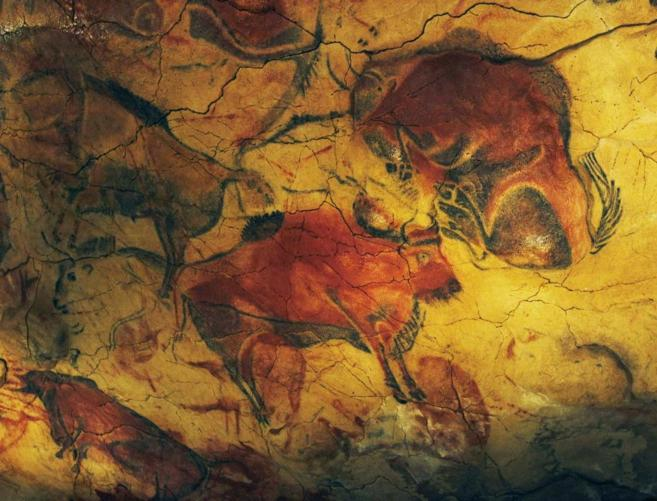 10
Ao se descubrir pinturas similares en Francia (Lascaux, Niaux ...) e Asturias (Cándamo, Perico Bustillo...) ... eran demasiadas falsificacións. 
	Eran estas pinturas o orixe da arte?, a que época pertencían? e con que finalidade foron pintadas nas profundidades das covas?
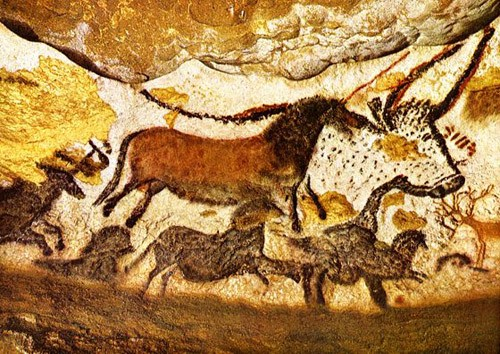 Lascaux 
18.000 a. C.
Estas pinturas non son o orixe da arte, senón o final dun proceso que comeza hai 30.000 a.c. coa chegada a Europa dos homo sapiens ou Cro-Magnon.   
	Os exemplos máis antigos de pinturas rupestres son: 
Simples siluetas de animais sen detalles nin recheo de cor (Estilo I),
Detállanse máis adiante cornos, pezuñas e pelame (Estilo II)
Énchense de cor as siluetas (Estilo III), 
Representacións realistas e polícromas Altamira ou Lascaux (Estilo IV).
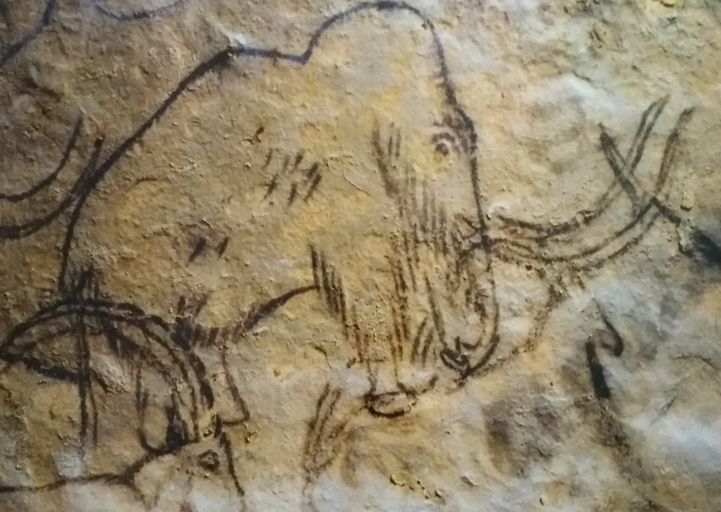 Mamut en
Rouffignac
Estilo I
Cabalo  e cerva de Covalanas (Santander) : en torno a los 20.000 a.C.
Simples siluetas de animais sen detalles nin recheo de cor (Estilo I)
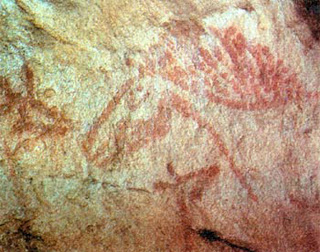 13
Estilo II
Mamuts de Rouffignac (Francia) 13.000 a.C.:
 Máis adiante comezan a detallarse cornos, pezuñas e pelame (Estilo II)
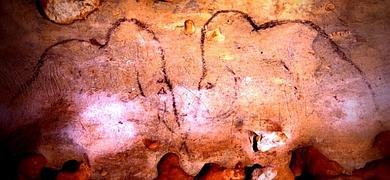 14
Estilo III
Cabalo de Lascaux 18.000 a.C. (Francia):
 Encher de cor as siluetas
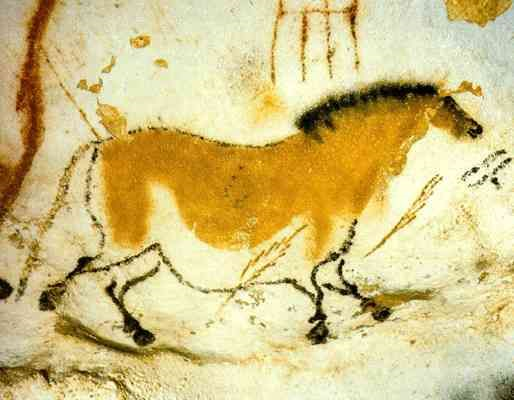 15
Estilo IV
Bisontes de Altamira 
Representacións realistas e polícromas de Altamira ou Lascaux
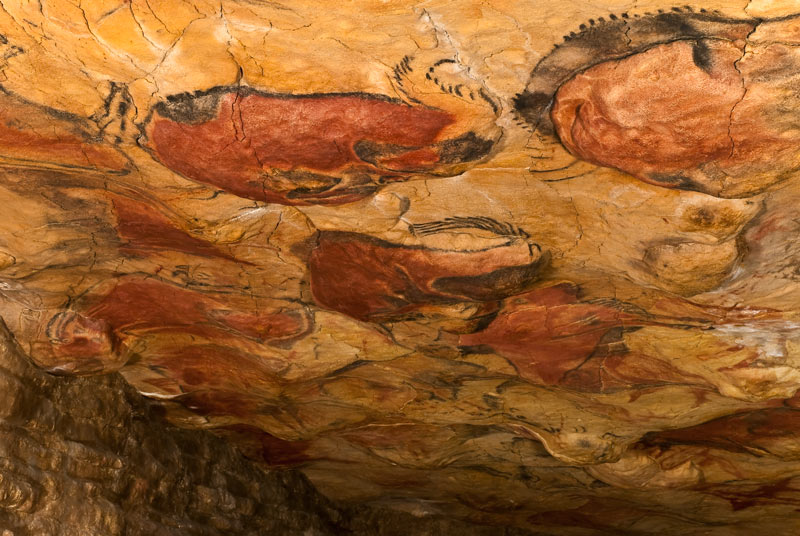 16
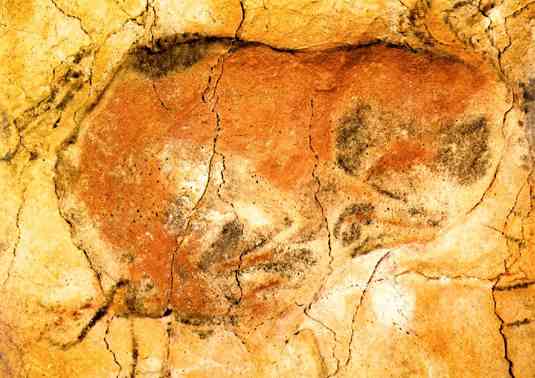 17
Finalidade destas pinturas: é controvertida:
	1-Do arte pola arte: o instinto estético e a facultade de producir imaxes nas paredes das covas nas que vivía.
	 2- “maxia propiciatoria”: é a teoría dominante (Leroi-Gourham) –polos paralelos etnográficos en “pobos primitivos actuais” como os bosquimanos e australianos-. Os pintores pretendían apresar a esencia dos animais -a súa dieta- (animais daniños e figuras humanas case nunca aparecen) e cazalos maxicamente, convencidos de que estas cerimonias favorecían a 
	3-Outras teorías -Max Raphael-: as Pinturas serían como escritura primitiva.
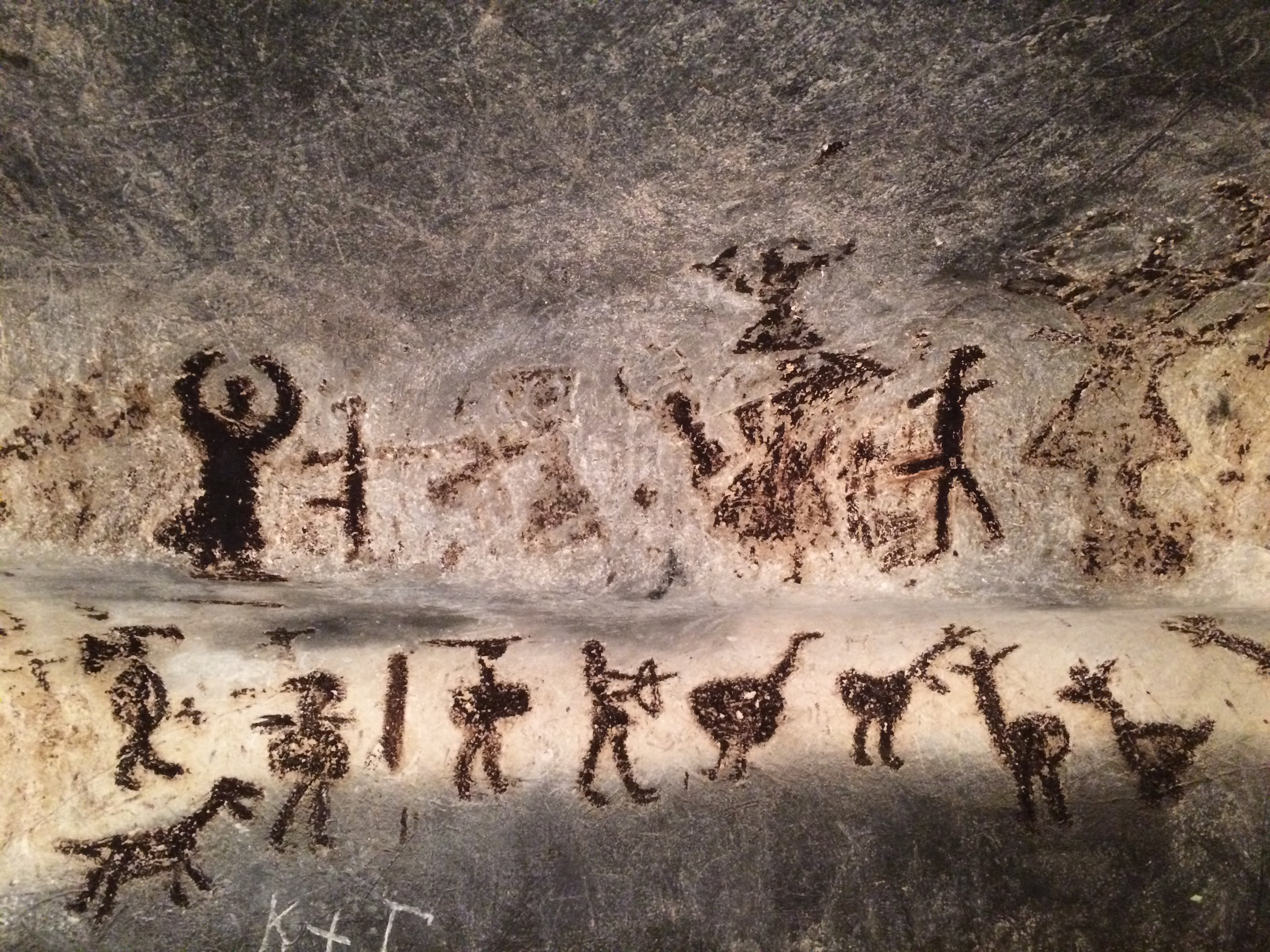 18
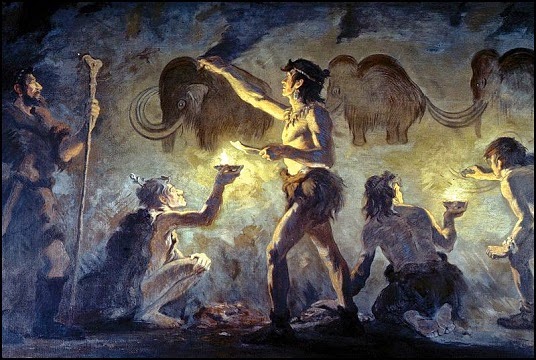 Materiais: 
	pigmentos naturais disoltos en auga (arxilas, óxidos de ferro, carbón vexetal...) que daba lugar a unha sorte de fresco natural -bo estado de conservación-. 
	Para estender a pintura: as mans, pinceis, tampóns de pel e “aerógrafos” (canas polas que se sopraba a pintura).
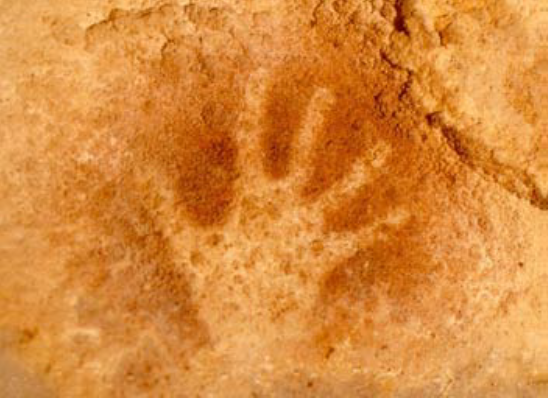 19
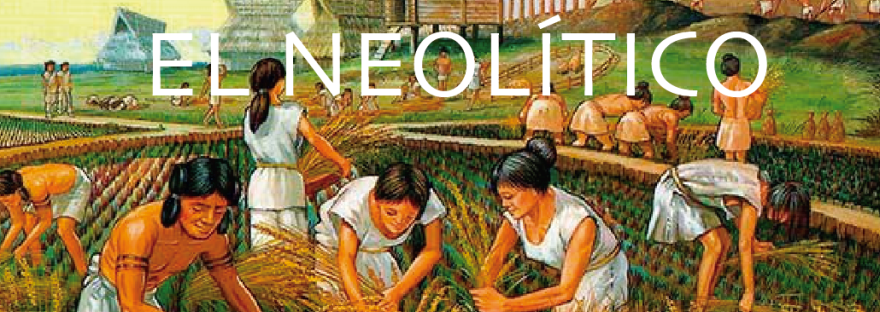 20
2- O NEOLÍTICO

	No Neolítico (inicios 8000 a.c.) aparece a agricultura e a cerámica. 
	Continúan pintándose covas e abrigos rochosos (pintura levantina de animais silueteados, en negro ou vermello).  Aparece a arquitectura e cultura megalítica.
	O Neolítico é un período fundamental  -"revolución neolítica“- polos cambios. Aparecen os útiles de pedra pulida e a agricultura e gandería.
7200 años a.C
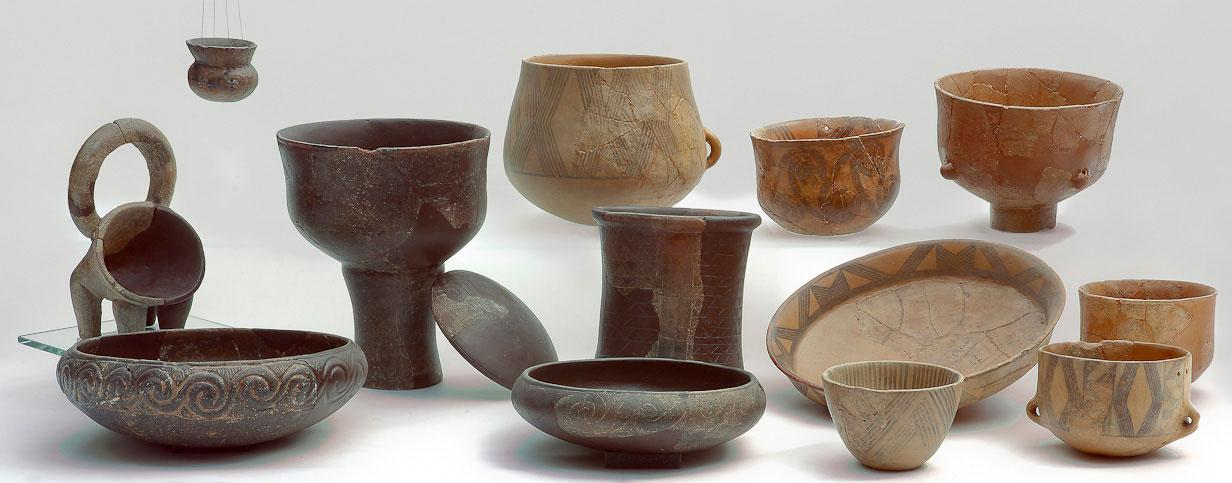 21
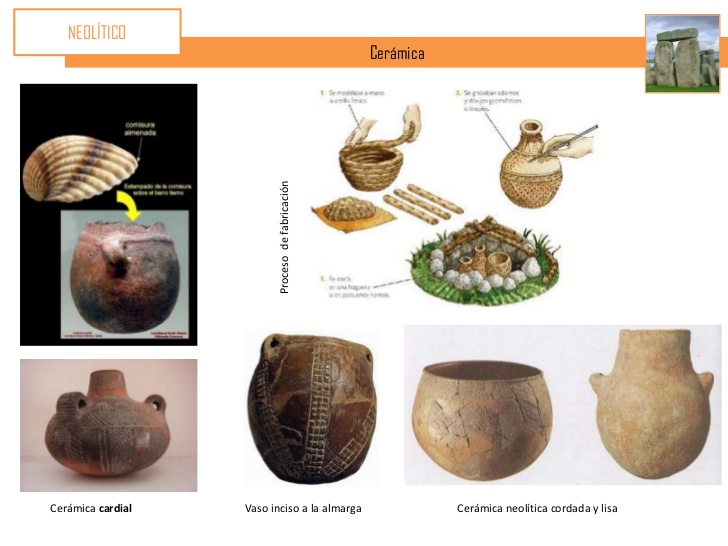 22
Esta arte rupestre desenvolveuse entre o Neolítico e a Idade do Cobre (10.000- 4.000 a. C). As localízanse en abrigos e covas ao aire libre. Cores vermello, negro e branco. Estilo esquemático das figuras e  acción nas escenas: episodios de guerra, caza, vida cotiá ou danzas rituais.
Pintura esquemática levantina. España
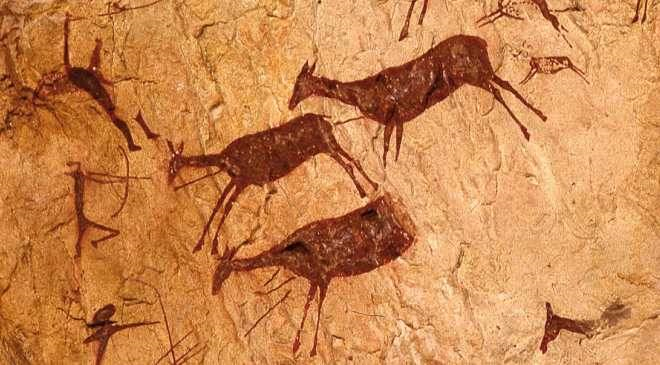 23
O Megalitismo:
	A Hª da arquitectura comeza hai máis de 5.000 anos, cando aparecen en Europa os  monumentos megalíticos. 
	O megalitismo (grego: mega grande, litos pedra) dase por toda a fachada atlántica de Europa no Neolítico final, nos núcleos da Bretaña francesa e sur de Galicia e norte de Portugal, de cronoloxías similares en torno ao 3500 a.c.
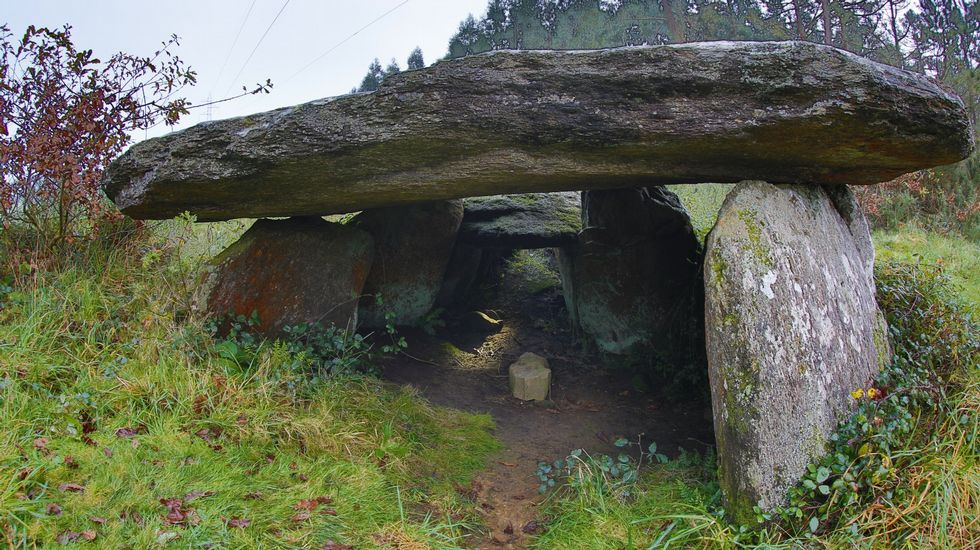 24
Vimianzo- A coruña- Ourense
A cultura megalítica caracterízase:
	a-Construcións de grandes pedras .
	b-Catro grandes tipos de construcións megalíticas no atlántico europeo; dólmenes ou mámoas os máis abundantes:
   1-DOLMENES  (en Galicia mamoas ou antas) Dombate, Axeitos... etc.
   2-MENHIRES  (en Galicia pedras fitas )
   3-ALIÑAMENTOS  Karnac
   4-CROMLECH (aliñamentos circulares) Stonehenge.
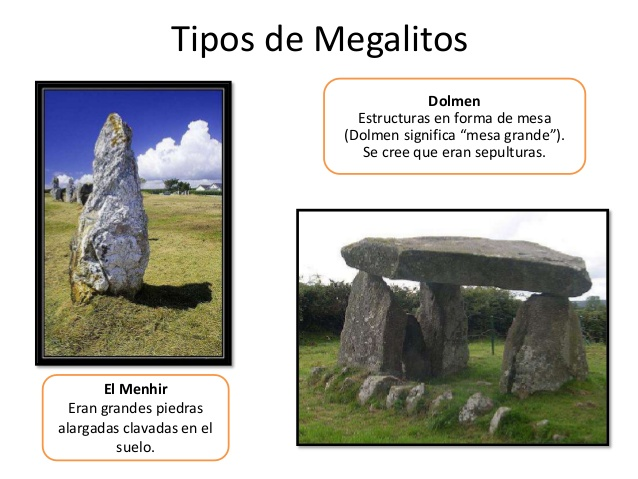 Dolmenes:
	Son construccións funerarias compostas dunha cámara con 5-8 pezas verticais cubertas por unha laxa de gran tamaño e as veces por un corredor de entrada.  
	A cámara ou anta cóbrese ao exterior cun túmulo de terra recuberto por unha coraza de laxas de pedra. 
	Os dólmenes coas cámaras ao descuberto non se corresponde co seu aspecto orixinal.
Dolmen de Dombate
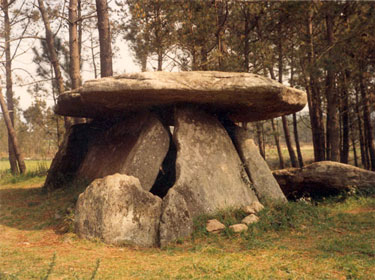 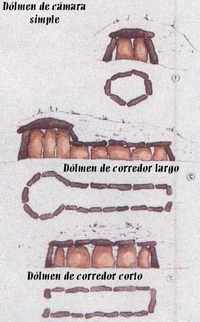 26
No interior, a cámara aparecía decorada con pinturas (meandros, dentes de serra) e gravados.
Dolmen de Dombate
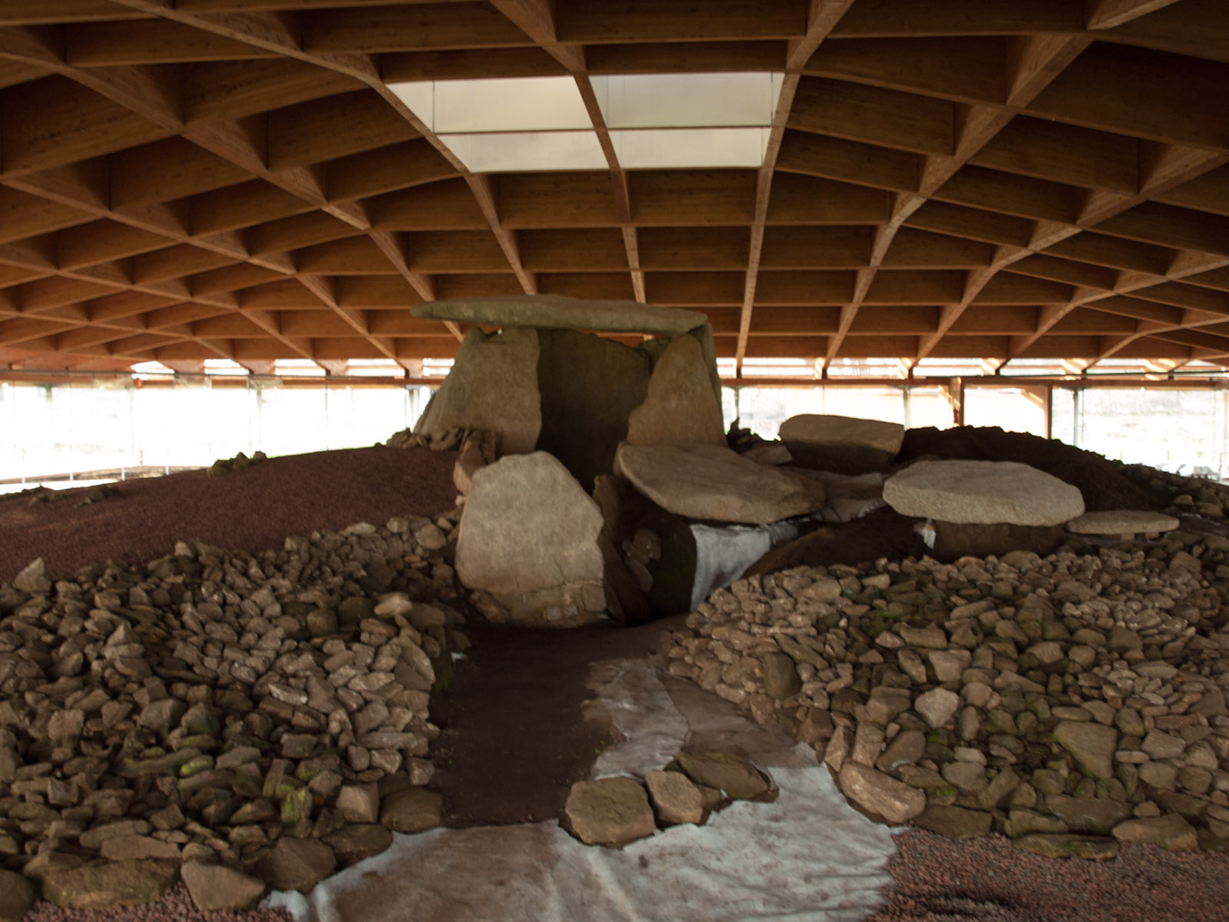 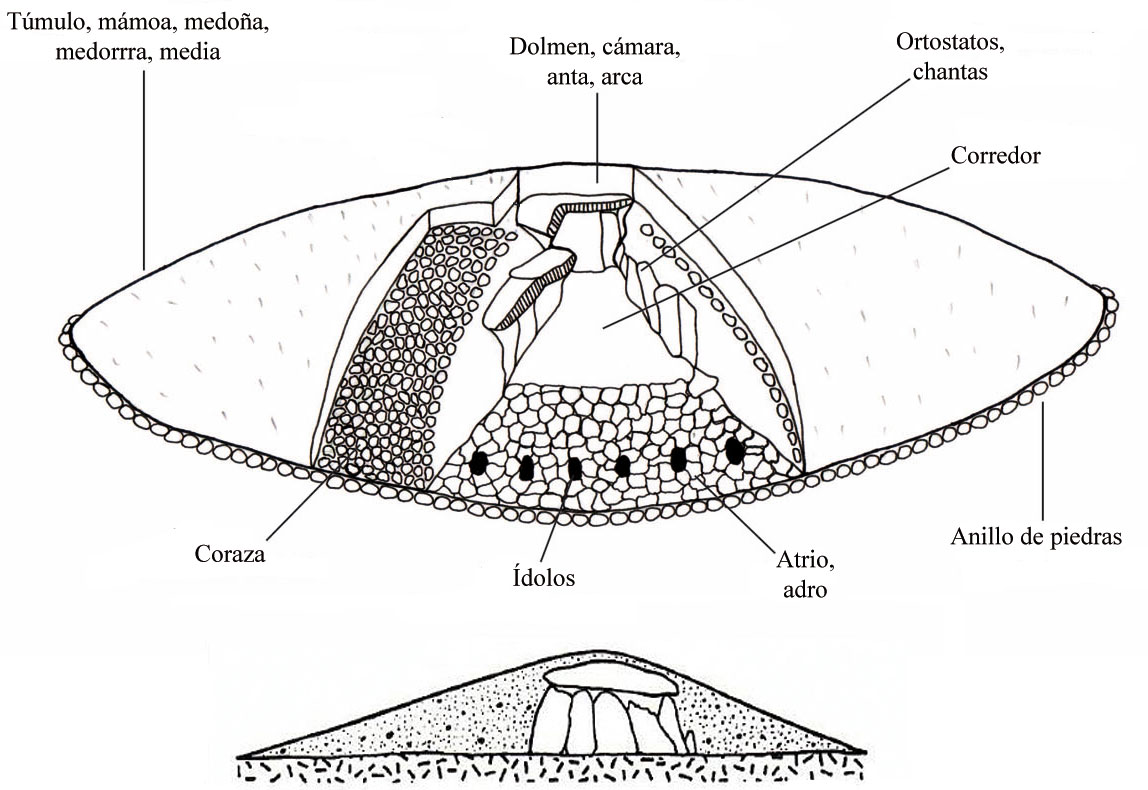 Son tumbas colectivas, nunha sociedade de pequenos grupos familiares con culto aos antepasados, mediadores entre os vivos e as potencias da natureza.
	A construción finaliza cara ao 2000 a.c.; seguíronse utilizándose ata principios da Idade do Bronce. Son proba dunha sociedade excedentaria con preocupación polo máis aló.
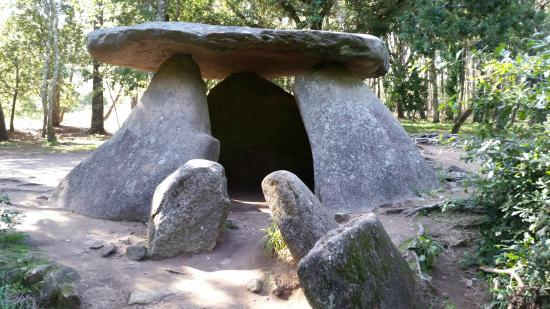 29
Dolmen de Axeitos
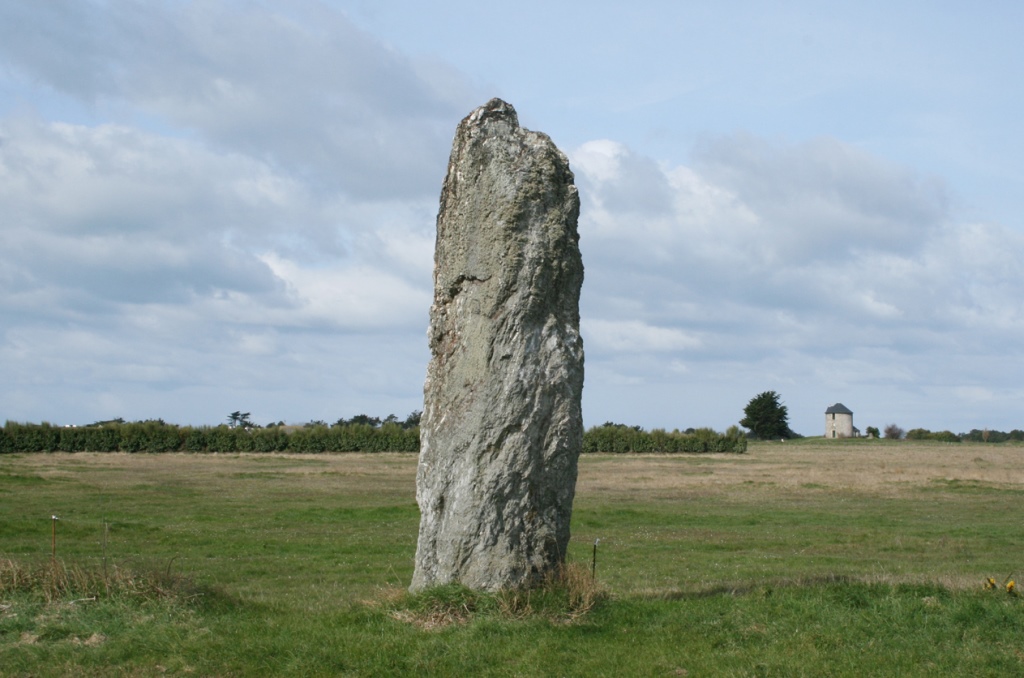 Menhires: Carnac Francia
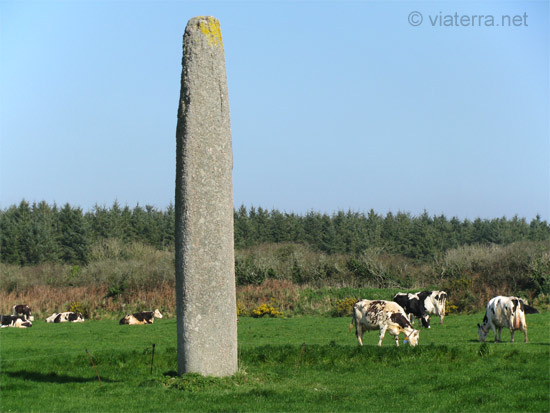 Menhires:  
	Pedras fincadas verticalmente no chan. A súa finalidade é discutida aínda que adoitan considerarse testemuños dun culto solar.
30
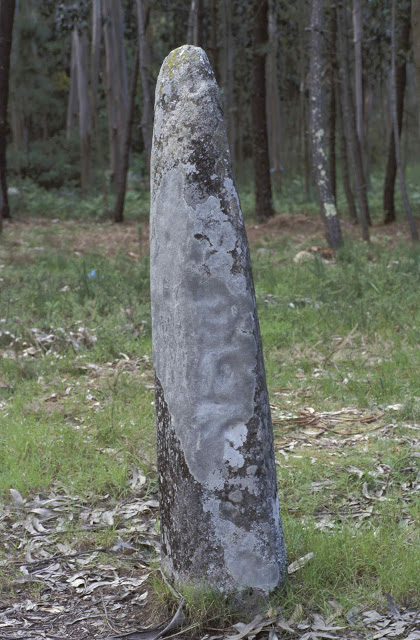 Menhir Lapa de Gargantáns (Moraña)
ALIÑAMENTOS:
	Conxuntos de menhires en fileiras, descoñécese o seu significado (Karnac )
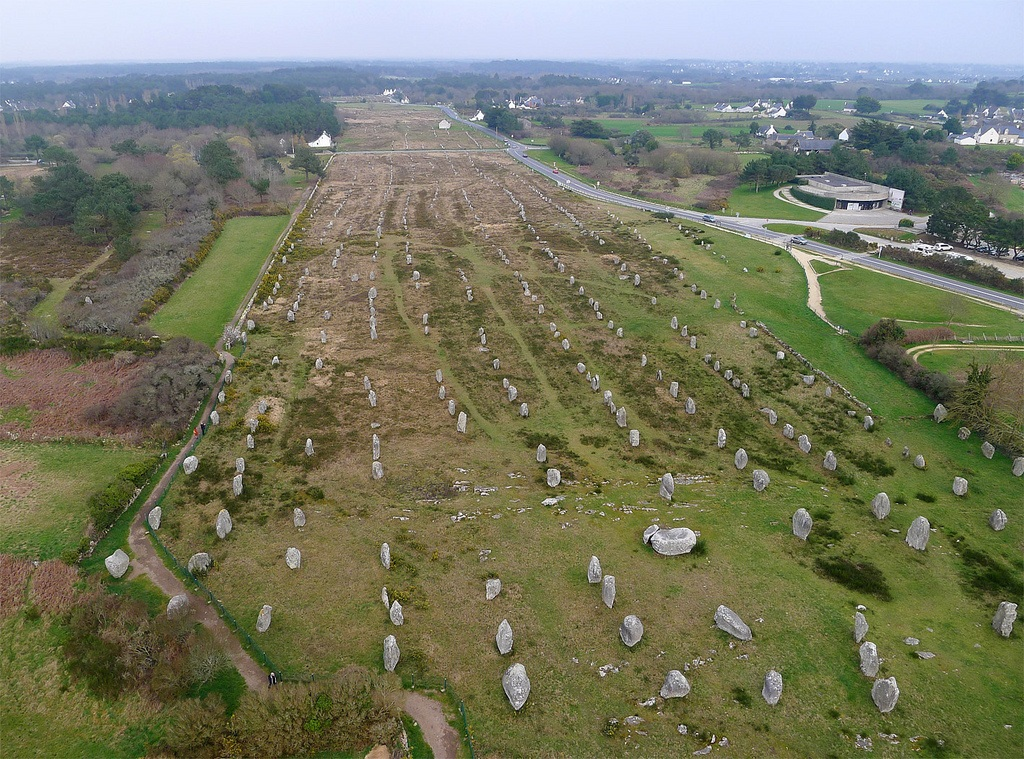 Aliñamentos: 
Karnac
32
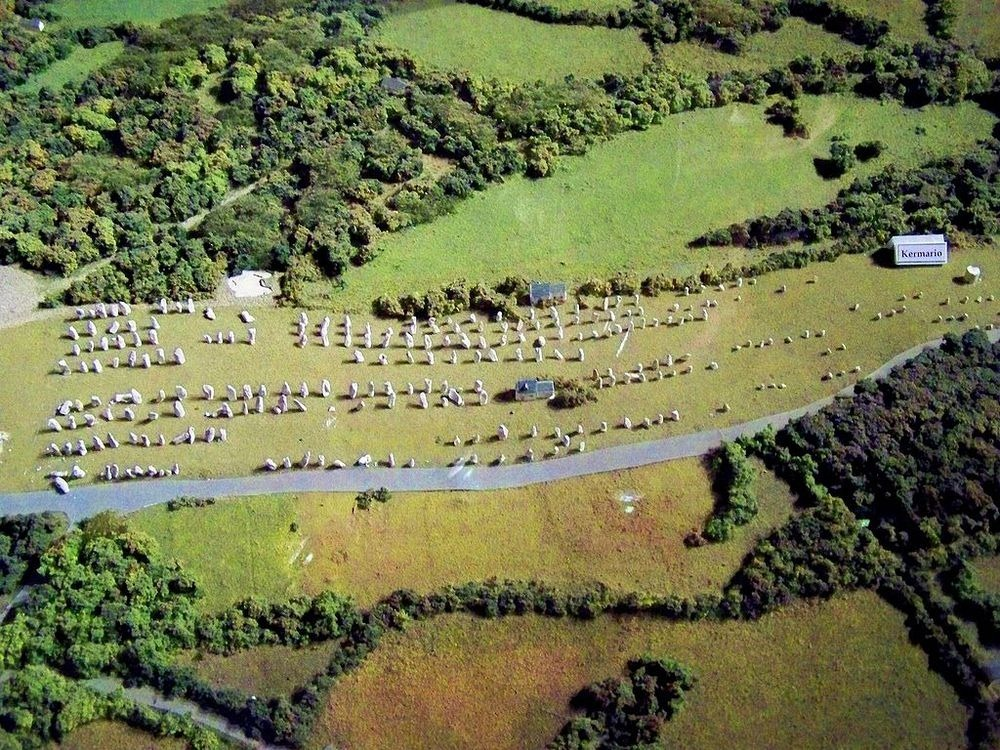 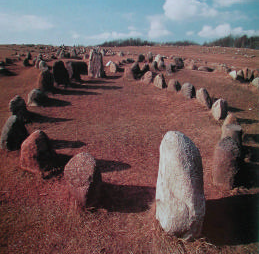 CROMLECH:  
	Son Círculos líticos de difícil interpretación.
EN GALICIA SÓ UN CASO, HOXE DESAPARECIDO, NAS PROXIMIDADES DE ORTIGUEIRA, A CORUÑA.
	Finalidade discutida: funcións astronómicas ou culto astral.
Cromlech y 
alineamientos 
en Dinamarca
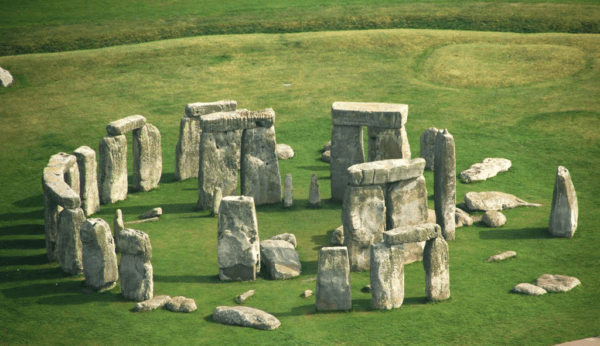 Cromlech de
 Stonehenge:
Inglaterra.
 1700 a.C.
34
Stonehenge :  dobre círculo de menhires adintelados cun altar central.
	A entrada orientada para que no amencer do día do solsticio de verán (21-22 de xuño) o sol ilumine exactamente a ara central. Deduciuse o culto solar e a existencia de sacerdotes con coñecementos astronómicos e matemáticos.
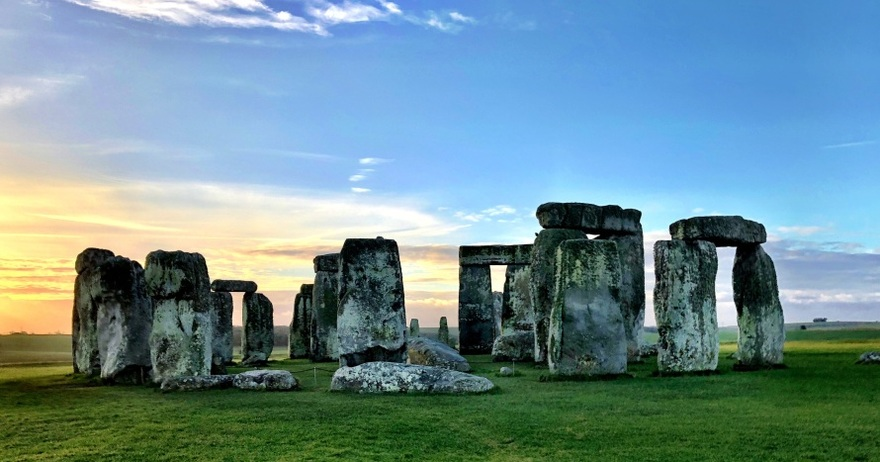 Cromlech de Stonehenge:
Inglaterra: reconstrución ideal
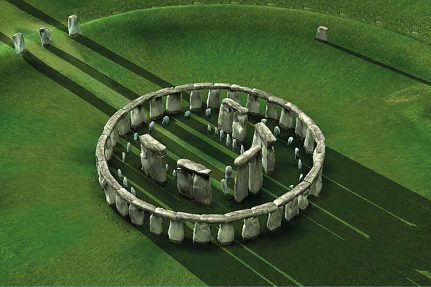 A IDADE DOS METAIS
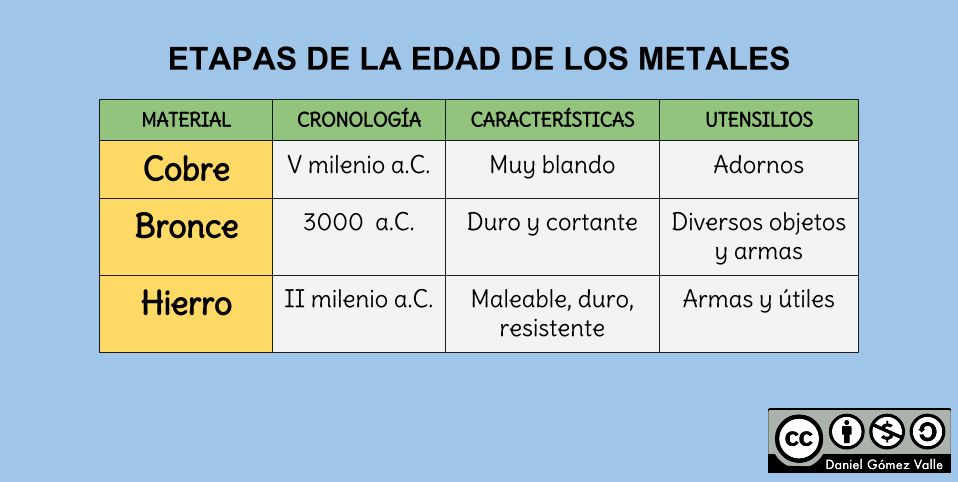 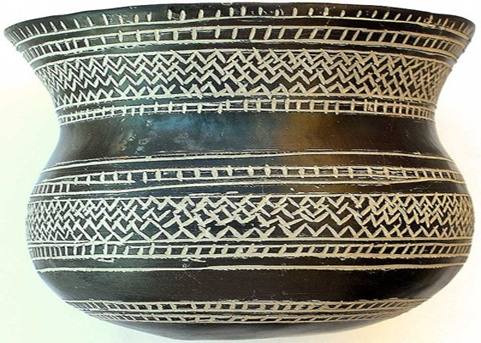 Xacementocimiento de Ciempozuelos. 
Museo Arqueolóxico Nacional. Madrid. Idade Bronce. III-II. Milenio a. C.
A IDADE DOS METAIS	
	O descubrimento dos metais (cobre e ouro, bronce e ferro) produciu grandes cambios sociais: especialización do traballo; desenvolvemento da guerra; desprazamentos de pobos. 
	Na  Idade do Bronce seguen os monumentos megalíticos; os novos de menor dimensión (cistas); hai ourivaría (Galicia: Tesouro de Caldas; Museo de Pontevedra) e novas formas de arte: os petróglifos (incisións nas rochas). 
En Galicia aparece a cultura castrexa.
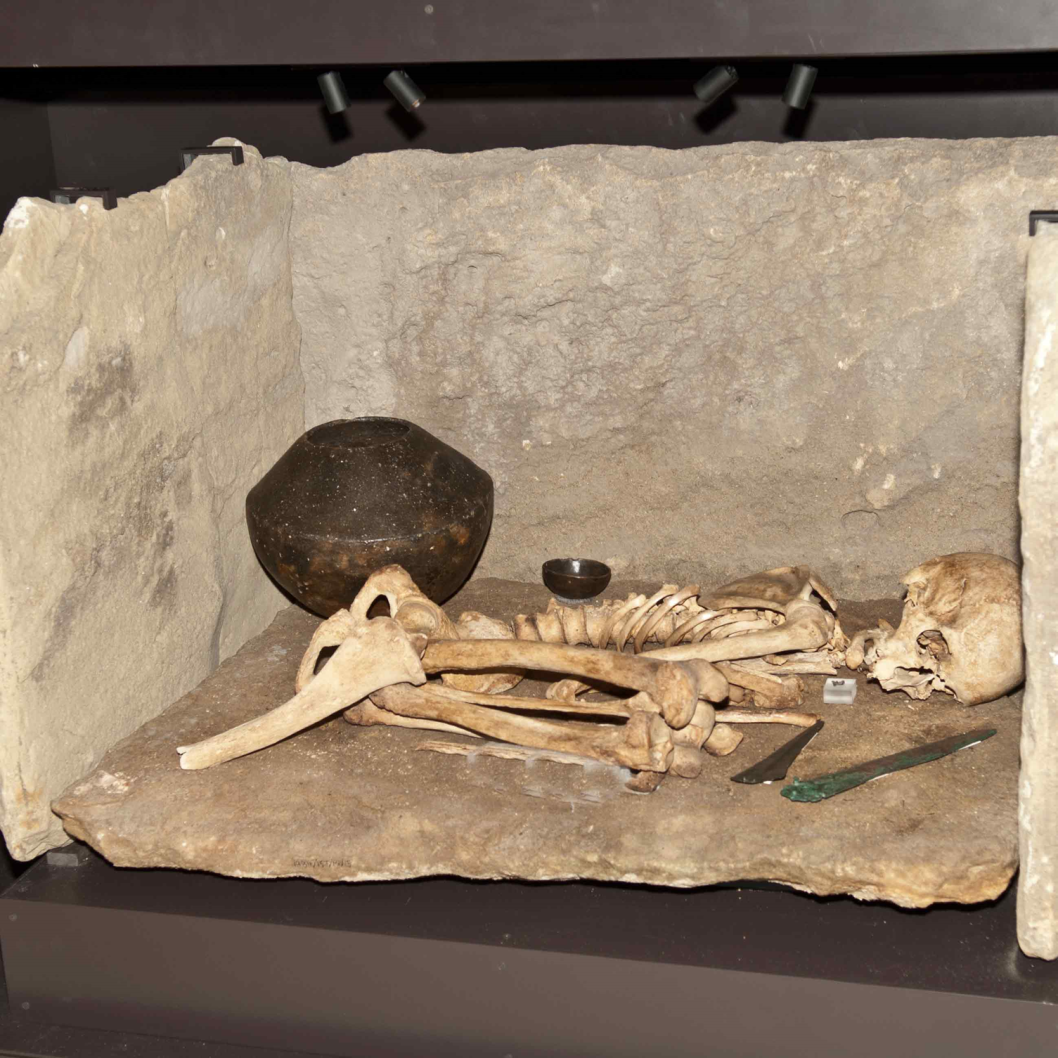 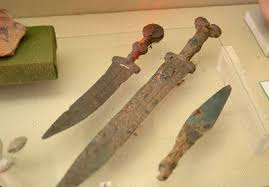 38
A CULTURA CASTREXA
	Dende fnais da Idade do Bronce (SS. IX –VIII a.C.) e toda a Idade do Ferro ata o S.I aC. con continuidade na época romana, no noroeste da Península Ibérica dase a cultura castrexa ou dos castros. Recintos fortificados (máis de 4000) en na costa ou interior; fáciles de defender, con murallas, fosos e/ou terrapléns.
Castro de Viladonga. Lugo,
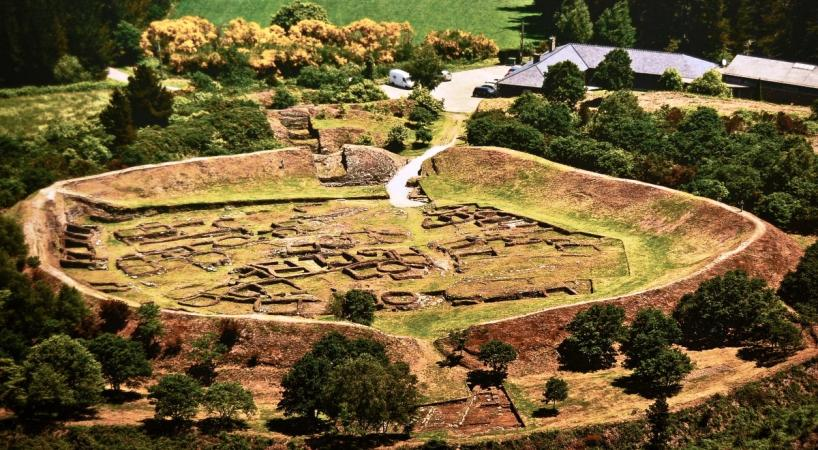 A área de influencia da cultura castrexa:
 Galicia, Asturias, León e Zamora.
Características:
	
	Casas de variadas formas e tamaños.
	Predominan as circulares de pequeno tamaño e de formas curvas (as escuadradas serían de influxo romano).
	 De cubertas cónicas cun armazón de xestas recuberto de palla de centeo, como o sistema das pallozas dos Ancares.
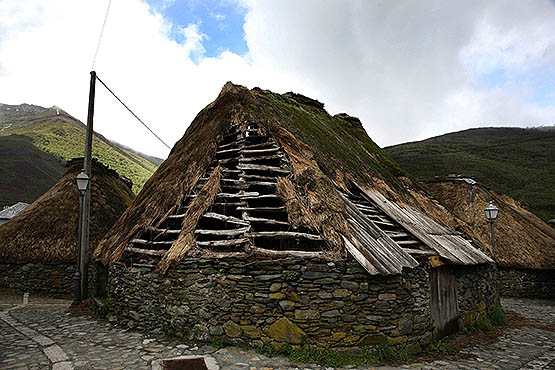 40
Castro de Borneiro 
Cabana de Bergantiños
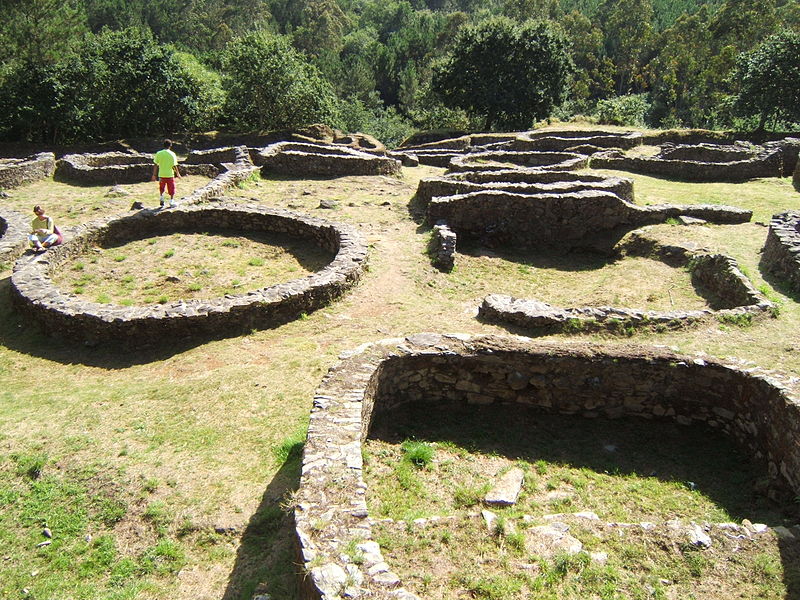 Castro de Baroña 
(Porto do Son. A Coruña
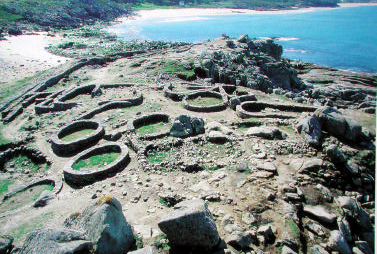 41
Coñecían a metalurxia do bronce e do ferro; a ourivaría estaba desenvolvida:
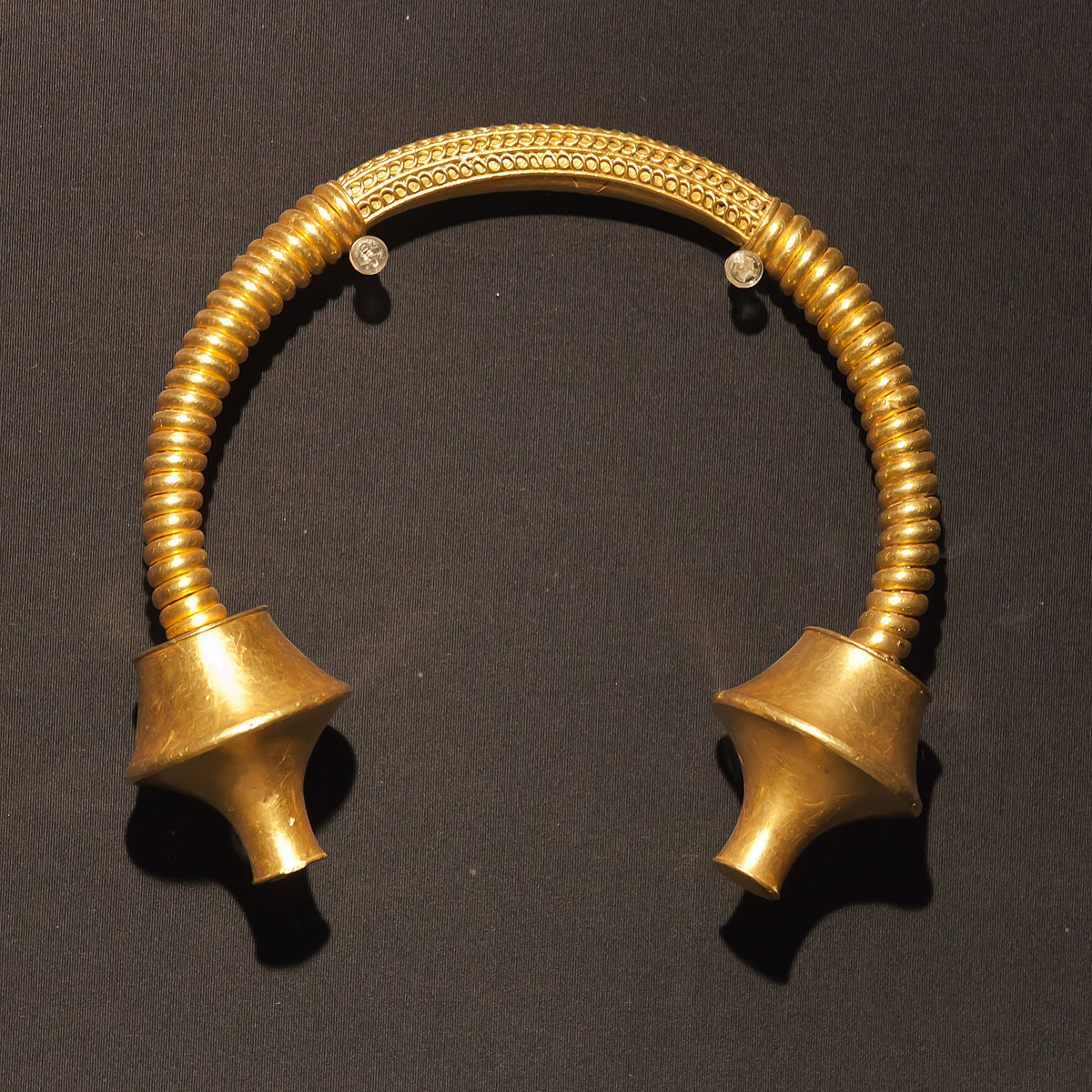 Torques de Burela: OURO  macizo; pesa cerca de dous kilos (III-II a. de C.).
42
Casco. Corruncho dos porcos LEIRO. Rianxo.
Museo San Antón. A Coruña  
1000-800 a.C
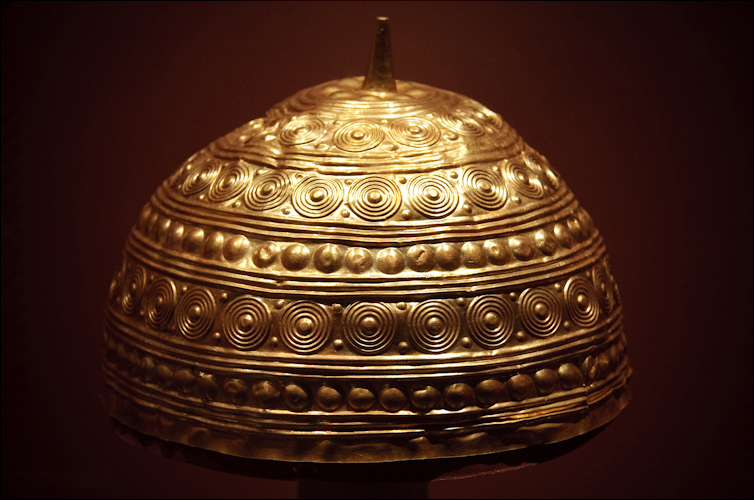 Diadema de Ribadeo, ou de Moñés, Asturias
S.II aC
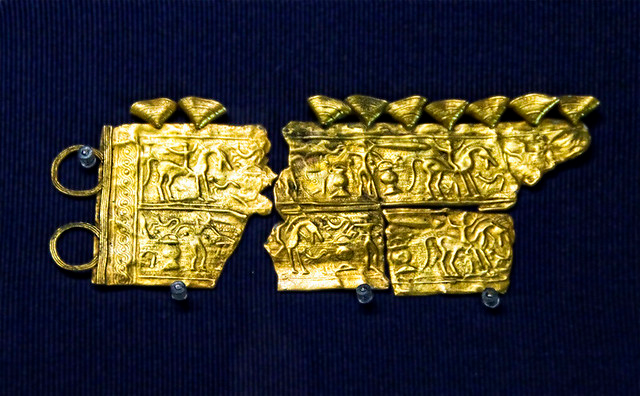 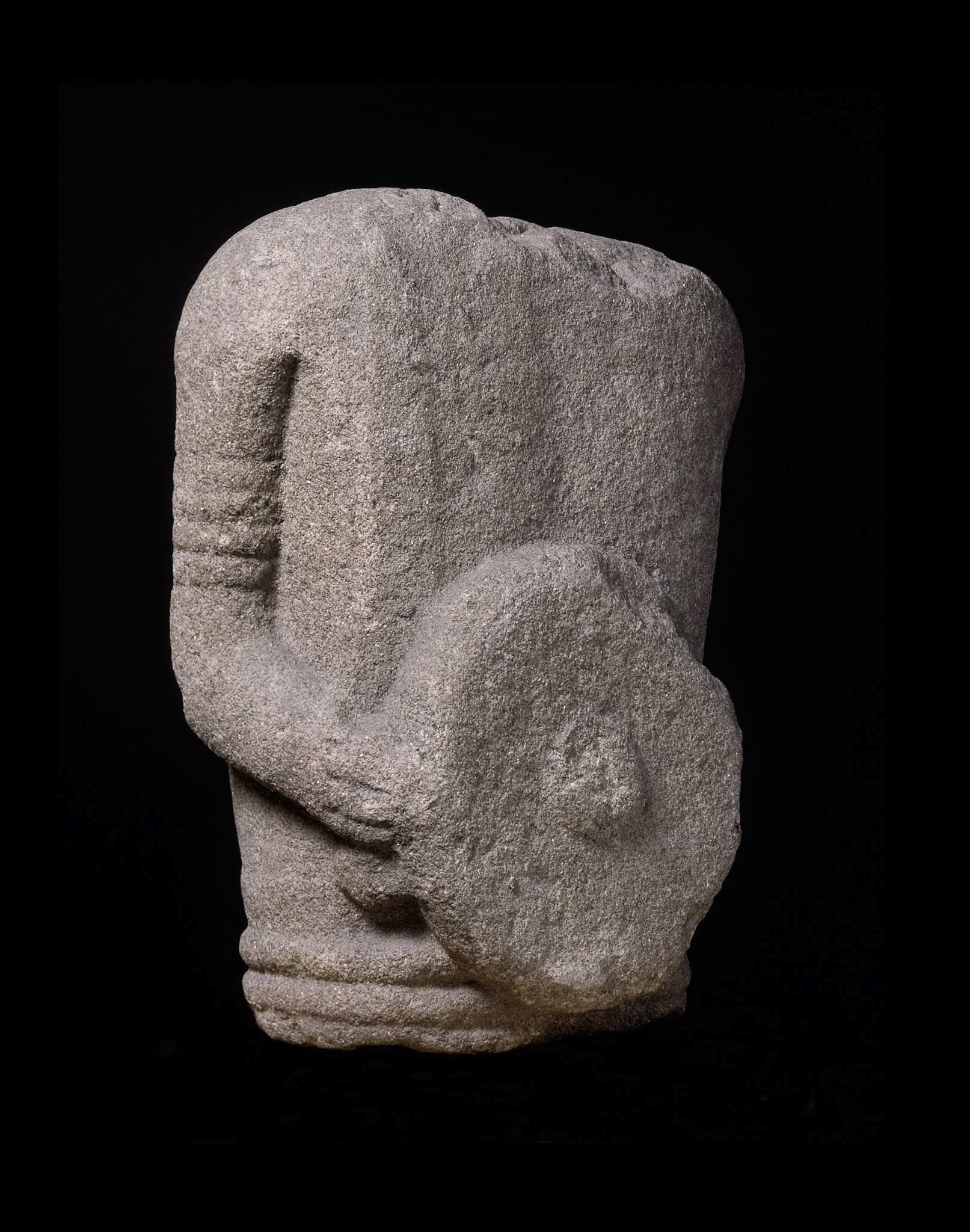 Escultura castrexa:
   Estatuas de guerreiros (Armeá) bastas, probable uso funerario. Prerromano.
Cabezas illadas: Cabeza de guerrero de Rubiás, Bande. Ourense
S.I d.C
Controvertida interpretación,
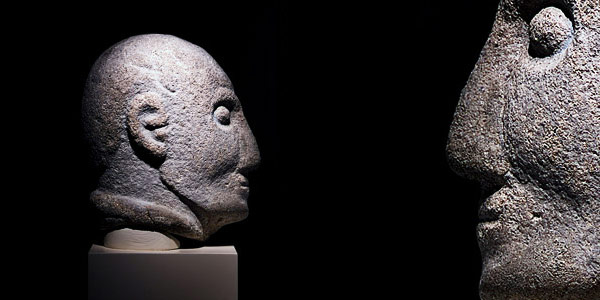